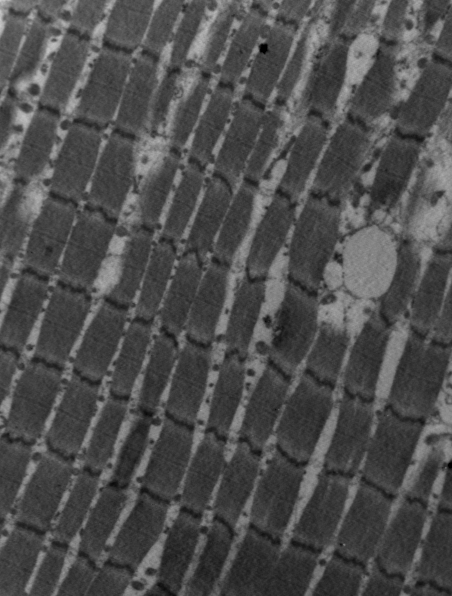 500 nm
Fig. S2